Bayesian Networks
CMPT 726
Simon Fraser  University
CHAPTER 14
Oliver Schulte
Bayes Nets: Motivation
Represent domain knowledge.
Possibly a lot of it.
Allow for uncertainty.
Represent correlations and causal relations.
Fast answers to types of queries:
Probabilistic: What is the probability that a patient has strep throat given that they have fever?
Relevance: Is fever relevant to having strep throat?
310 Guest Lecture
Bayesian Network LInks
Judea Pearl's Turing Award
Used in many applications: medical diagnosis, office clip, …
400-page book about applications.
Companies: Hugin, Netica, Microsoft.
[Speaker Notes: look up companies on-line]
Basic Concepts
Bayesian Network Structure
A graph where:
Each node is a random variable.
Edges are directed.
There are no directed cycles (directed acyclic graph).
[Speaker Notes: DAG is equivalent to the existence of a topological ordering.]
Example: Bayesian Network Graph
Cavity
Catch
toothache
[Speaker Notes: These are easy to draw in the AI space tool. Demo: Projects/group-sharing/presentations/demos/cavity-bn.xml]
Bayesian Network
A Bayesian network structure +
For each node X, for each value x of X, a conditional probability P(X=x|Y1 = y1,…,Yk = yk) = p for every assignment of values to the parents of X.
Demo in AIspace tool
Example: Complete Bayesian Network
[Speaker Notes: Example Horn Clauses: Alarm -> JohnClass p:0.9]
The Story
You have a new burglar alarm installed at home.
It’s reliable at detecting burglary but also responds to earthquakes.
You have two neighbors that promise to call you at work when they hear the alarm.
John always calls when he hears the alarm, but sometimes confuses alarm with telephone ringing.
Mary listens to loud music and sometimes misses the alarm.
Bayes Nets Encode the Joint Distribution
Bayes Nets and the Joint Distribution
A Bayes net compactly encodes the joint distribution over the random variables X1,…,Xn. How?
Let x1,…,xn be a complete assignment of a value to each random variable. Then P(x1,…,xn) = Π P(xi|parents(Xi))where the index i=1,…,n runs over all n nodes. 
This is the product formula for Bayes nets.
Computing The Product
In words, the joint probability is computed as follows.
For each node Xi:
Find the assigned value xi.
Find the values y1,..,yk assigned to the parents of Xi.
Look up the conditional probability P(xi|y1,..,yk) in the Bayes net.
Multiply together these conditional probabilities.
Product Formula Example: Burglary
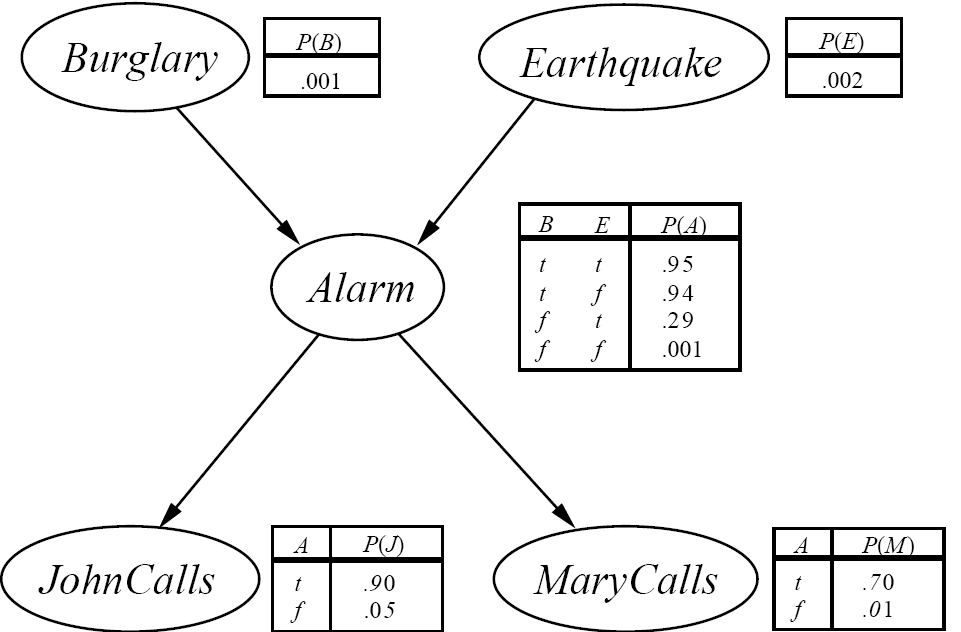 Query: What is the joint probability that all variables are true?
 P(M, J, A, E, B) = P(M|A) p(J|A) p(A|E,B)P(E)P(B)= .7 x .9 x .95 x .002 x .001
Cavity Example
Query: What is the joint probability that there is a cavity but no toothache and the probe doesn’t catch?
 P(Cavity = T, toothache = F, Catch = F) = P(Cavity= T) p(Toothache = F|Cavity = T) p(Catch = F|Cavity = T) = .2 x .076 x 0.46
Cavity
Catch
toothache
[Speaker Notes: Example calculations: 
1-0.76 = 0.924 1-0.46 = .54]
Compactness of Bayesian Networks
Consider n binary variables
Unconstrained joint distribution requires O(2n) probabilities
If we have a Bayesian network, with a maximum of k parents for any node, then we need O(n 2k) probabilities
Example
Full unconstrained joint distribution
n = 30:  need 109 probabilities for full joint distribution
Bayesian network
n = 30, k = 4:  need 480 probabilities
[Speaker Notes: Recall toothache example where we directly represented the joint distribution.]
Completeness of Bayes nets
The Bayes net encodes all joint probabilities.
Knowledge of all joint probabilities is sufficient to answer any probabilistic query.
 A Bayes net can in principle answer every query.
[Speaker Notes: Demo in AIspace using cavity example.]
Is it Magic?
Why does the product formula work?
The Bayes net topological or graphical semantics.
The graph by itself entails conditional independencies.
The Chain Rule.
Bayes Nets Graphical Semantics
Common Causes: Spot the Pattern
Cavity
Catch
toothache
Catch is independent of toothache given Cavity.
[Speaker Notes: In UBC “Simple Diagnostic Example:
Fever is independent of Coughing Given Influenza.
Coughing is independent of Fever given Bronchitis.]
Burglary Example
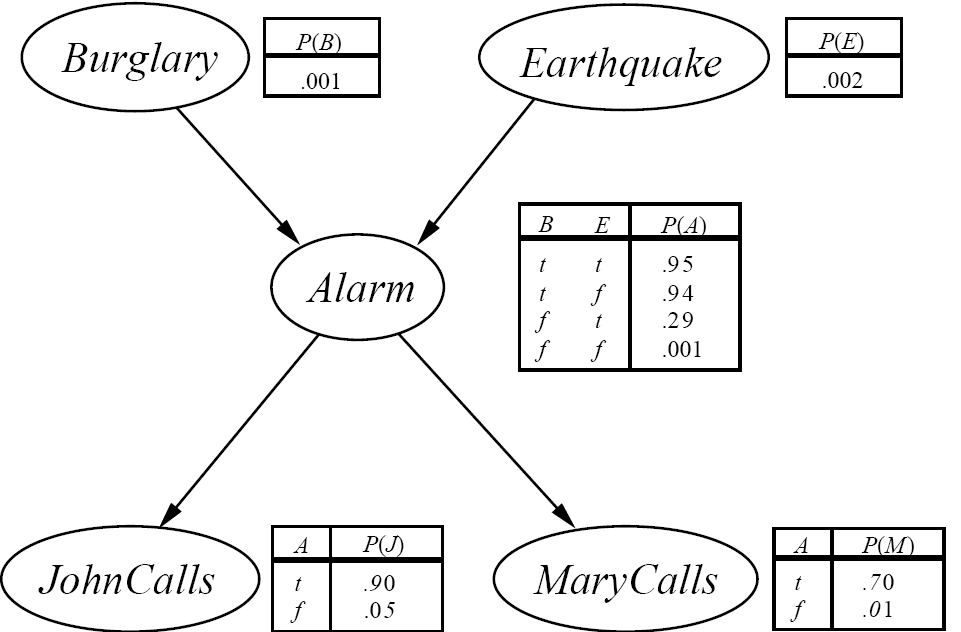 JohnCalls, MaryCalls are conditionally independent given Alarm.
Spot the Pattern: Chain Scenario
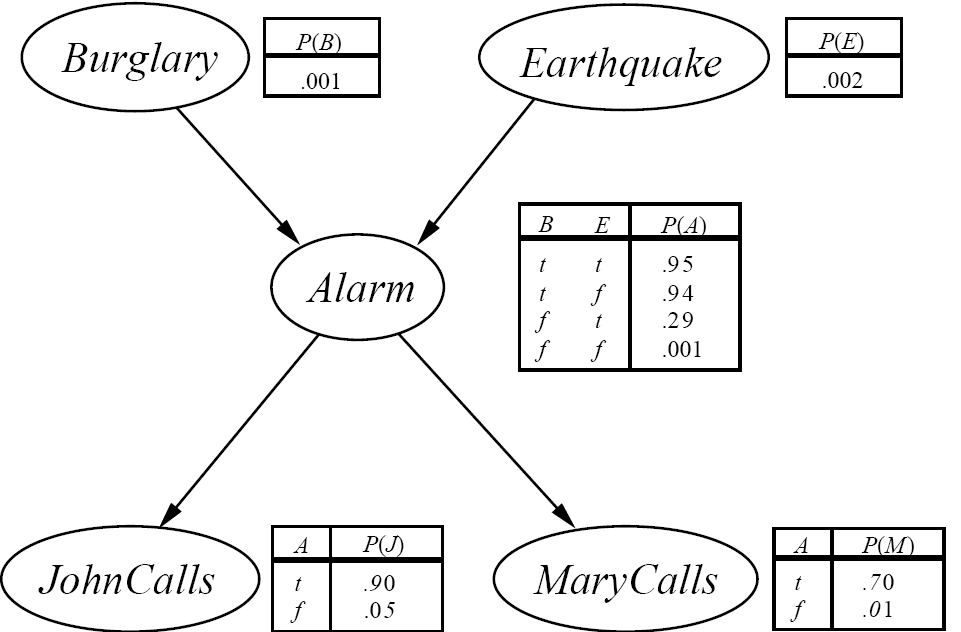 MaryCalls is independent of Burglary given Alarm.
JohnCalls is independent of Earthquake given Alarm.
[Speaker Notes: This is typical for sequential data.
 In UBC “Simple Diagnostic Example:
Wheezing is independent of Influenza Given Bronchitis.
Coughing is independent of Smoke given Bronchitis.
Influenze is independent of Smokes. [check assignment]]
The Markov Condition
A Bayes net is constructed so that:each variable is conditionally independent of its nondescendants given its parents.

 The graph alone (without specified probabilities) entails conditional independencies.
[Speaker Notes: 1. This can always be achieved by letting a node have enough parents. See text for details on how to construct a Bayesian network.
2. This is also called the Markov condition.
3. Helps with the retrieve relevant problem: from the graph we can tell that certain information is ignorable.

Can work on this using “spot the pattern”.]
Exercise
In the AISpace car starting belief network, does the Markov condition entail the following statements?
Conditional on Spark Plugs and Voltage at Plug, Spark Quality is independent of Spark Timing.
Conditional on Spark Plugs and Voltage at Plug, Spark Quality is independent of Car Starts.
Derivation of the Product Formula
The Chain Rule
We can always write
      P(a, b, c, … z)   = P(a | b, c, …. z) P(b, c, … z) (Product Rule)


Repeatedly applying this idea, we obtain
       P(a, b, c, … z)   = P(a | b, c, …. z) P(b | c,.. z) P(c| .. z)..P(z)

Order the variables such that children come before parents.
Then given its parents, each node is independent of its other ancestors by the topological independence.
P(a,b,c, … z) = Πx. P(x|parents)
[Speaker Notes: Accompany this with blackboard demonstration of the BN graph.]
Example in Burglary Network
P(M, J,A,E,B) = P(M| J,A,E,B) p(J,A,E,B)= P(M|A) p(J,A,E,B)   
                              = P(M|A) p(J|A,E,B) p(A,E,B) = P(M|A) p(J|A) p(A,E,B)
                              = P(M|A) p(J|A) p(A|E,B) P(E,B)
                              = P(M|A) p(J|A) p(A|E,B) P(E)P(B)
 Colours show applications of the Markov condition.
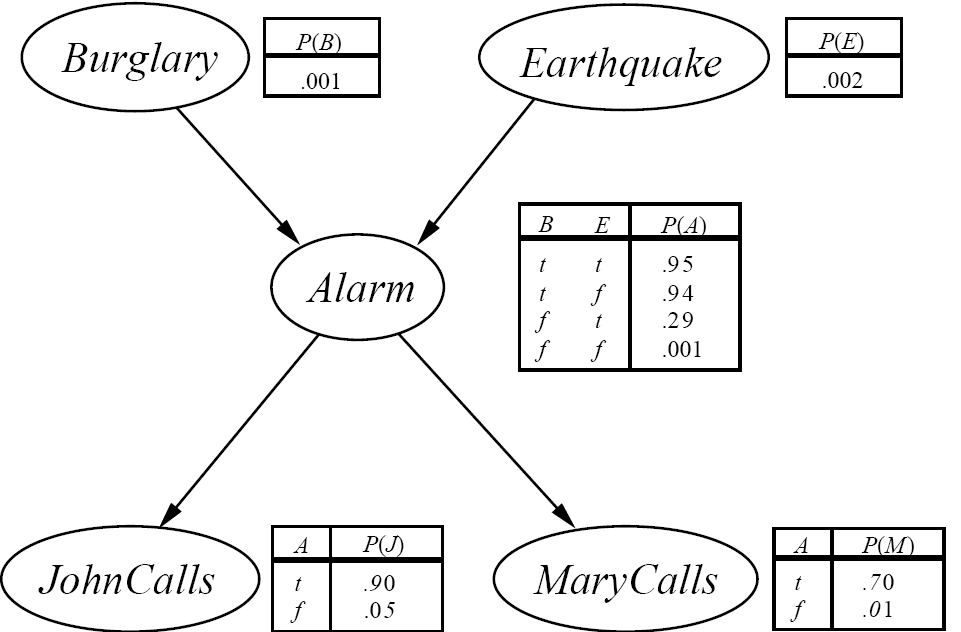 Explaining Away
Common Effects: Spot the Pattern
Influenza and Smokes are independent.

 Given Bronchitis, they become dependent.
Influenza
Smokes
Bronchitis
Battery Age
Charging System OK
Battery Age and Charging System are independent.

 Given Battery Voltage, they become dependent.
Battery Voltage
[Speaker Notes: From UBC “Simple diagnostic problem”
Does this make sense?]
A
B
C
Conditioning on Children produces conditional dependencies
Independent Causes:
A and B are independent. 

 “Explaining away” effect:
Given C, observing A makes B less likely.
 E.g. Bronchitis in UBC “Simple Diagnostic Problem”.

 A and B are (marginally) independent, become dependent once C is known.
This pattern requires an extension of the Markov condition known as d-separation.
[Speaker Notes: Another example: Wumpus on one square explains stench.]
A
B
C
Mathematical Analysis
Theorem: If A, B have no common ancestors and neither is a descendant of the other, then they are independent of each other.
Proof for our example:
P(a,b) = Σc P(a,b,c) = Σc P(a) P(b) P(c|a,b) =P(a) P(b) Σc P(c|a,b) = P(a) P(b)
[Speaker Notes: Not quite a proof because we A,B may have parents. But illustrates general idea.
First step follows from marginilization. Second step follows from product formula.
3rd step follows since P(a), P(b) do not depend on c. Last step follows P(c|a,b) adds up to 1 over possible c values.]
Bayes’ Theorem
Abductive Reasoning
Edges are often causal, from cause to effect. 
Many important queries are diagnostic, from effect to cause.
This reversal is difficult to capture with logic
Cavity
Toothache
[Speaker Notes: But not impossible in logic: see nonmonotonic reasoning. Horn clauses 
Black: causal direction.
Red: direction of inference.
(e.g. logical Horn clauses).]
Bayes’ Theorem: Another Example
A doctor knows the following.
The disease meningitis  causes the patient to have a stiff neck 50% of the time. 
The prior probability that someone has meningitis is 1/50,000. 
The prior that someone has a stiff neck is 1/20.
Question: knowing that a person has a stiff neck what is the probability that they have meningitis?
Spot the Pattern: Diagnosis
[Speaker Notes: How does the last number depend on the first three?]
Spot the Pattern: Diagnosis
Explain the Pattern: Bayes’ Theorem
Exercise: Prove Bayes’ Theorem

	P(A | B) = P(B | A) P(A) / P(B).
On Bayes’ Theorem
P(a | b) = P(b | a) P(a) / P(b).
Useful for assessing diagnostic probability from causal probability:
P(Cause|Effect) = P(Effect|Cause) P(Cause) / P(Effect).
Likelihood: how well does the cause explain the effect?
Prior: how plausible is the explanation before any evidence?
Evidence Term/Normalization Constant: how surprising is the evidence?
[Speaker Notes: The better the cause explains the effect, the more likely it is.
The more plausible the cause is, the more likely it is.
The more surprising the evidence (the lower its prior probability), the greater its impact.]
Relational 1st-order Bayes nets
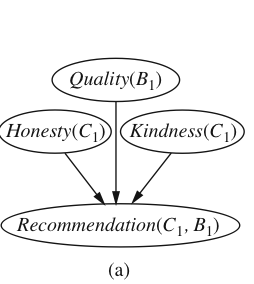 Can we combine 1st-order logic with Bayes nets?
Basic idea: use nodes with 1st-order variables, like Prolog Horn clauses.
For inference, follow grounding approach to 1st-order reasoning.
Important open topic, many researchers working on this, including yours truly.
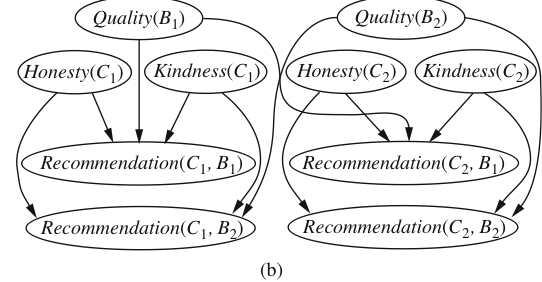 Summary
Bayes nets represent probabilistic knowledge in a graphical way using conditional probabilities.
Used in many applications and companies.
The graph encodes dependencies (correlations) and independencies.
Supports efficient probabilistic queries.
Bayes’ theorem is a formula for abductive reasoning, from effect to cause.
[Speaker Notes: Key concepts:]